Partilha de Boas Práticas em Autoavaliação de Escolas
AUTOAVALIAÇÃO da EB1/PE da Vargem
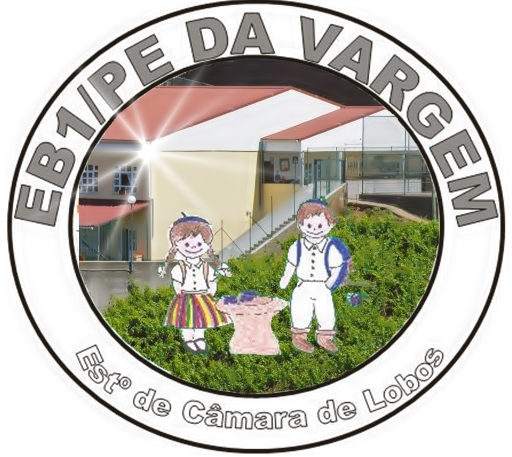 Ano Letivo 2015/20161.ª fase ciclo avaliativo = 1.º ano de implementação do PEE
Como nos sentimos no início?
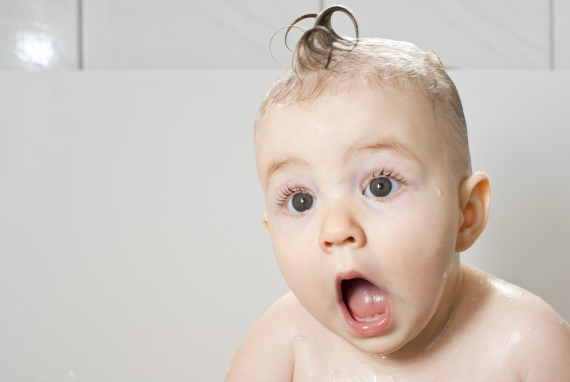 Ano Letivo 2015/20161.ª fase ciclo avaliativo = 1.º ano de implementação do PEE
Como nos sentimos?
Com dúvidas (“Por que razão avaliar a nossa escola?”, “Como nos vamos organizar?”)
Pouco confiantes (“Seremos objetivos e capazes?”)
Pouco preparados (“Como fazê-lo se temos pouca experiência no domínio das técnicas de avaliação?”)
Preocupados (“Estamos preparados para reconhecer e aceitar as conclusões da autoavaliação?”)
1.ª Fase do Ciclo Avaliativo
Ano Letivo 2015/2016 1.º ano de implementação do PEE
- Uma obrigatoriedade legal, que implicava uma carga extraordinária de trabalho para impulsionar a melhoria do serviço prestado e que tinha de ser cumprida num determinado prazo
- Dimensões fixadas no Referencial Comum de Avaliação de Escolas (modelo proposto pela tutela)
Consciência sobre os pontos fortes, os pontos fracos e as áreas que mereciam maior intervenção
2.ª Fase do Ciclo Avaliativo
Ano Letivo 2016/20172.º ano de implementação do PEE
Contínuo e sistemático
- Reunião com os Encarregados de Educação e reunião com o PND, no início do ano letivo
- Publicação na página web da escola
Consolidação da análise realizada, aprofundando as dimensões e componentes do referencial
Incidência sobre os aspetos passíveis de melhoria que dependiam da nossa ação
Como fazê-lo???
3.ª Fase do Ciclo Avaliativo
Ano Letivo 2017/20183.º ano de implementação do PEE
Contínuo e sistemático
- Constituição de uma equipa de três elementos do conselho escolar (2 docentes da AEC e 1 Técnica Superior de Biblioteca) + Diretora
- Criação de 2 horas semanais coincidentes no horário dos elementos da EO
Necessidade de articular o Projeto Educativo e o Plano Anual de Atividades (atendendo também às prioridades definidas)
Criação de instrumentos para monitorizar esses documentos
Criação de adenda ao PE
Adenda criada ao PEE
Articulação PEE e PAA
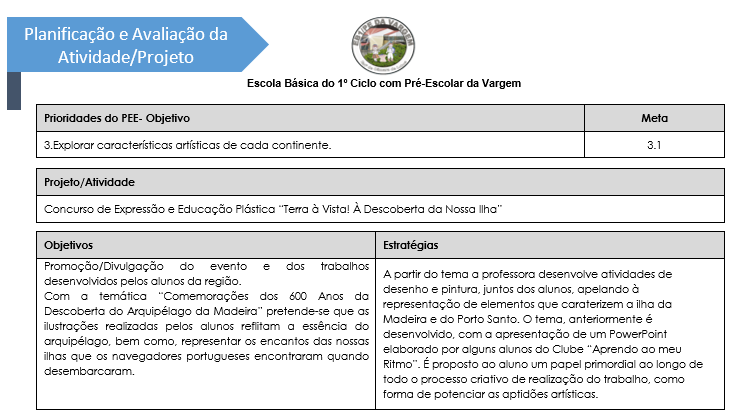 Articulação PEE e PAA
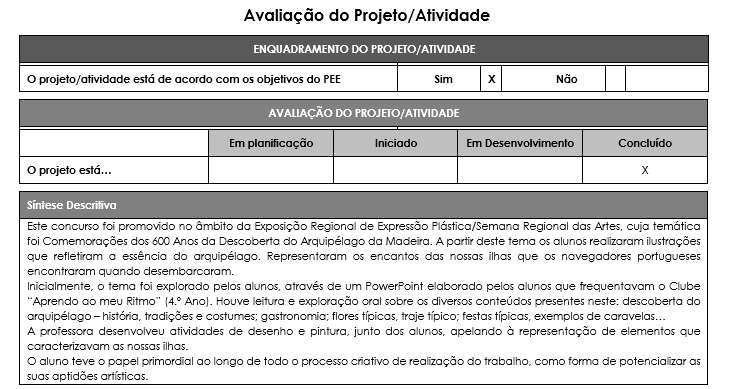 Articulação PEE e PAA
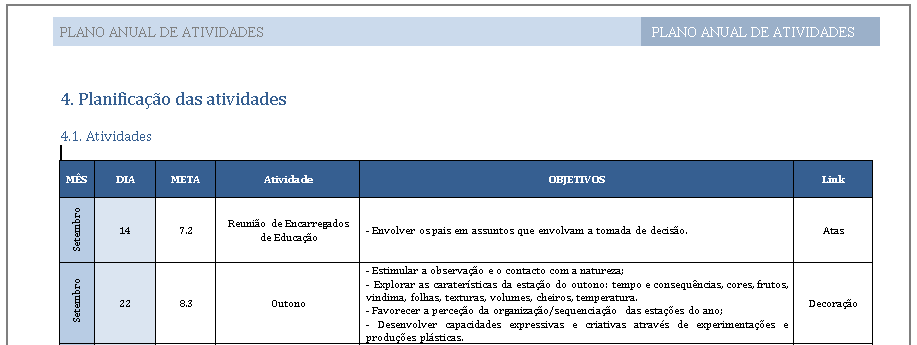 Prioridade RAA
Articulação PEE e PAA
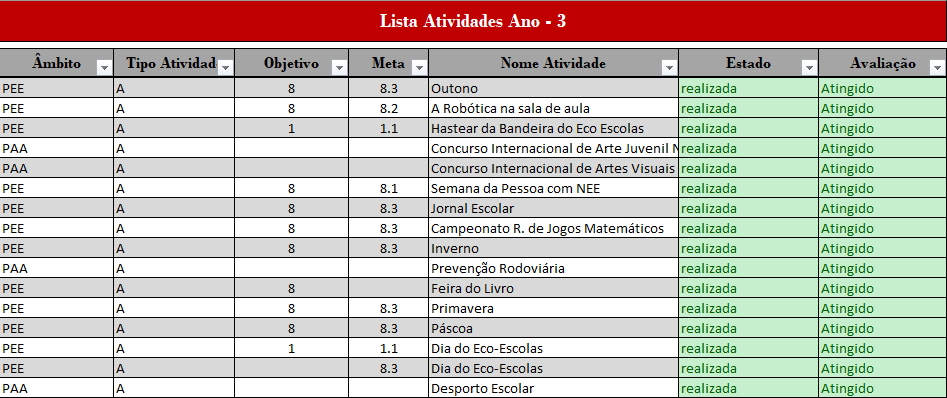 3.ª Fase do Ciclo Avaliativo
Ano Letivo 2017/20183.º ano de implementação do PEE
4.ª Fase do Ciclo Avaliativo
Ano Letivo 2018/20194.º ano de implementação do PEE
Contínuo e sistemático
- Constituição de uma equipa de três elementos do conselho escolar (1 docente da AEC, 1 docente da EE e 1 Técnica Superior de Biblioteca) + Diretora
Criação de 2 horas semanais coincidentes no horário dos elementos da EO 
Reformulação dos instrumentos para monitorizar o PAA
Reformulação de documentos
Plano de ação 2018-2019
1.º Período
2.º Período
3.º Período
Ano Letivo 2018/20194.ª fase ciclo avaliativo = 4.º ano de implementação do PEE
Como nos sentimos agora?
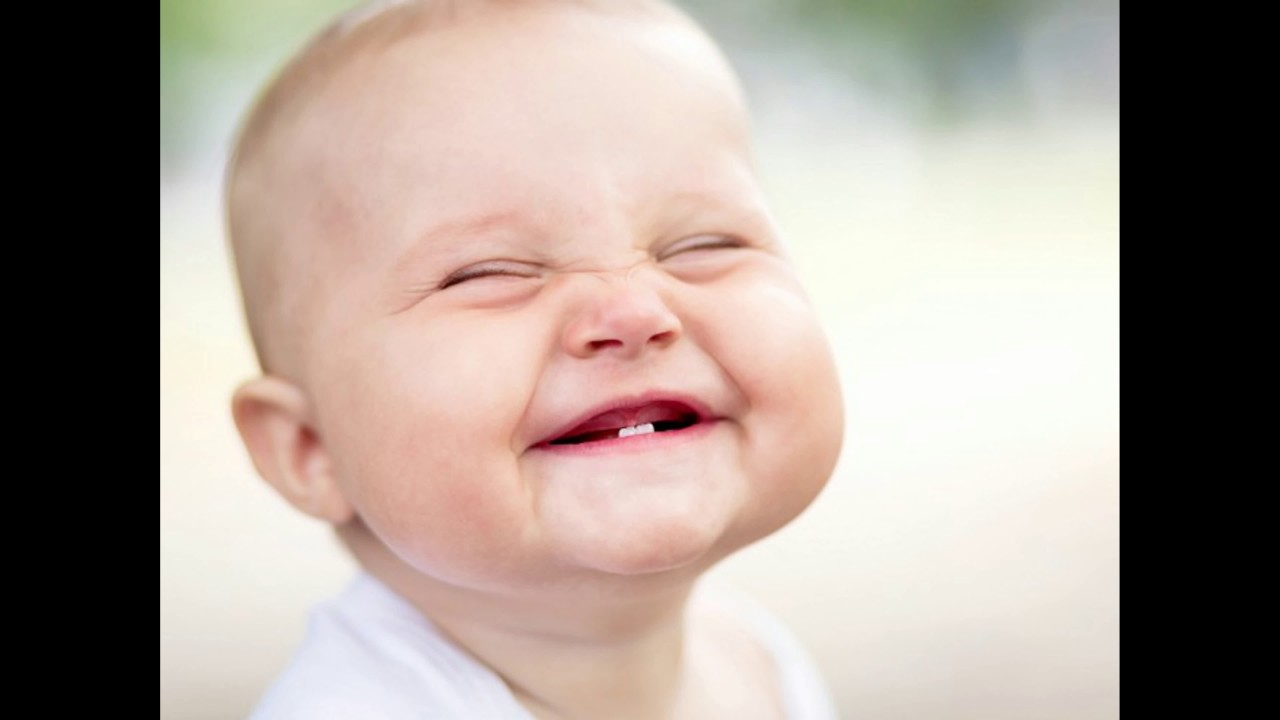 “Escolas que são asas não amam pássaros engaiolados. O que elas amam são pássaros em voo. Existem para dar aos pássaros coragem para voar. Ensinar o voo, isso elas não podem fazer, porque o voo já nasce dentro dos pássaros. O voo não pode ser ensinado. Só pode ser encorajado”.
	Rubem Alves
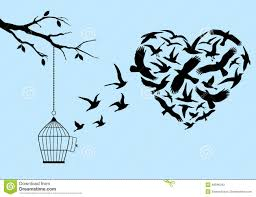 AGRADECIMENTOS
GAOPSER
Delegação Escolar de Câmara de Lobos
Câmara Municipal de Câmara de Lobos